London Museum Development Volunteer Training Bank:Introduction to Museums
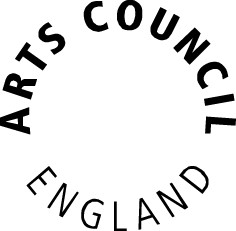 What is a Museum?
The Museums Association’s definition :
‘They are institutions that collect, safeguard and make accessible artefacts and specimens, which they hold in trust for society’ 
This definition includes art galleries with collections of works of art, as well as museums with historical collections of objects.
What is a Museum?
Other definitions:
Depository for collecting and displaying objects having scientific or historical or artistic value 
A museum is a "permanent institution in the service of society and of its development, open to the public, which acquires, conserves, researches, communicates and exhibits, for purposes of study, education, enjoyment, the tangible and intangible evidence of people and their environment 
A building, place or institution devoted to the acquisition, conservation, study, exhibition and educational interpretation of objects having scientific, historical or artistic value.
What is a Museum?
Other definitions:
An institution which collects, conserves, researches, exhibits, and interprets objects of lasting interest or value for the purposes of study, education and enjoyment
Means a public or private non-profit institution which is organized on a permanent basis essentially for educational or aesthetic purposes and which, using a professional staff, owns or uses tangible objects, whether animate or inanimate; cares for these objects; and exhibits them to the public
A museum is a "permanent institution in the service of society and of its development, open to the public, which acquires, conserves, researches, communicates and exhibits the tangible and intangible heritage of humanity and its environment, for the purposes of education, study, and enjoyment." (International Council of Museums)
Code of Ethics for Museums
Society can expect museums to:

Hold collections in trust on behalf of society
Focus on public service
Encourage people to explore collections for inspiration, learning and enjoyment
Consult and involve communities, users and supporters
Acquire items honestly and responsibly
Safeguard the long-term public interest in the collections
Recognise the interests of people who made, used, owned, collected or gave items in the collections
Support the protection of natural and human environments
Research, share and interpret information related to collections, reflecting diverse views
Review performance to innovate and improve.
Break
Types of Museum
National Museum
University Museum
Armed Services Museum
Local Authority Museum
Independent Museum
Historic Houses
Acronyms
DCMS
MLA
ACE
HLF
MA
Museums Job Titles
Chief Executive
Director
Manager
Heads of Department
Curator
Keeper
Officers
Coordinator
Assistant
Other terms
Audience 
Data Collection 
Audience monitoring
Access
Outreach
Museum related groups
British Association of friends of Museums 
Chartered Institute of Library and Information Professionals 
Collections Trust – (Formally MDA)
Group for Educators in Museums
GoSlam
Social History Curators group
Area Group Networks
Break
The role of the volunteer
Different types of volunteers
Different volunteer roles
Expectations of volunteers
Expectations of museums
Volunteer Roles
Interpretation work
Non-specialist conservation work
Marketing
DIY
Retail management
Front of house duties
Creating and maintaining community links
Evaluation of visitor surveys
Management duties
Curatorial work
Fundraising
Organising and attending events
Researching and sourcing exhibition material
Providing guided tours
Accountancy work
Library/archive work
Any Questions?
Please remember to complete your evaluation form before you leave.

For other training sessions, please visit the Volunteer Training Bank on the London Museum Development Team’s website:
http://www.museumoflondon.org.uk/supporting-london-museums/resources/training-bank
This presentation and its contents, unless otherwise indicated, © Museum of London, 2015. All Rights Reserved.
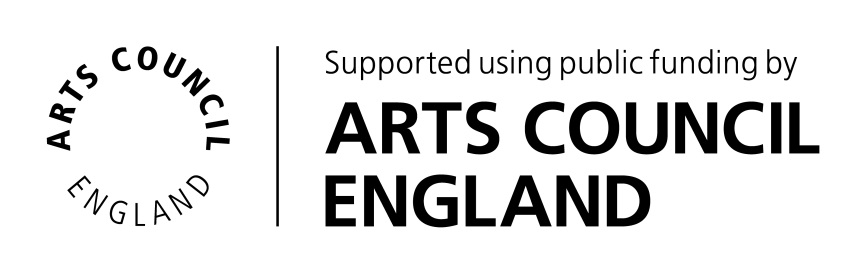